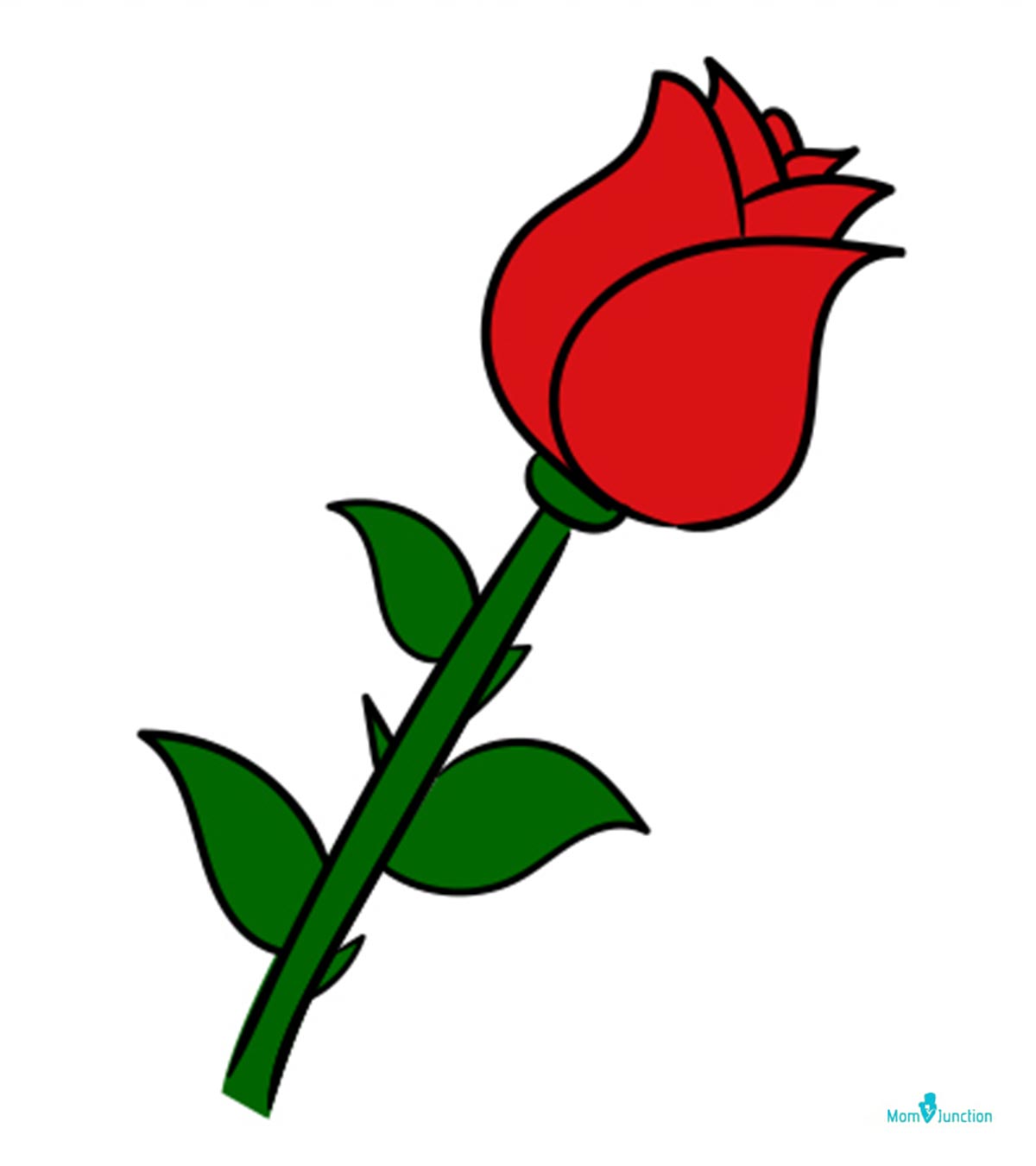 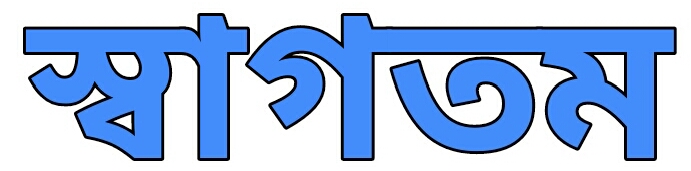 Bipul Sarkar Atmool high School -Shibgonj-Bogura - 01730169555
5-Jan-21
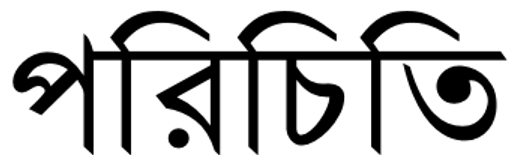 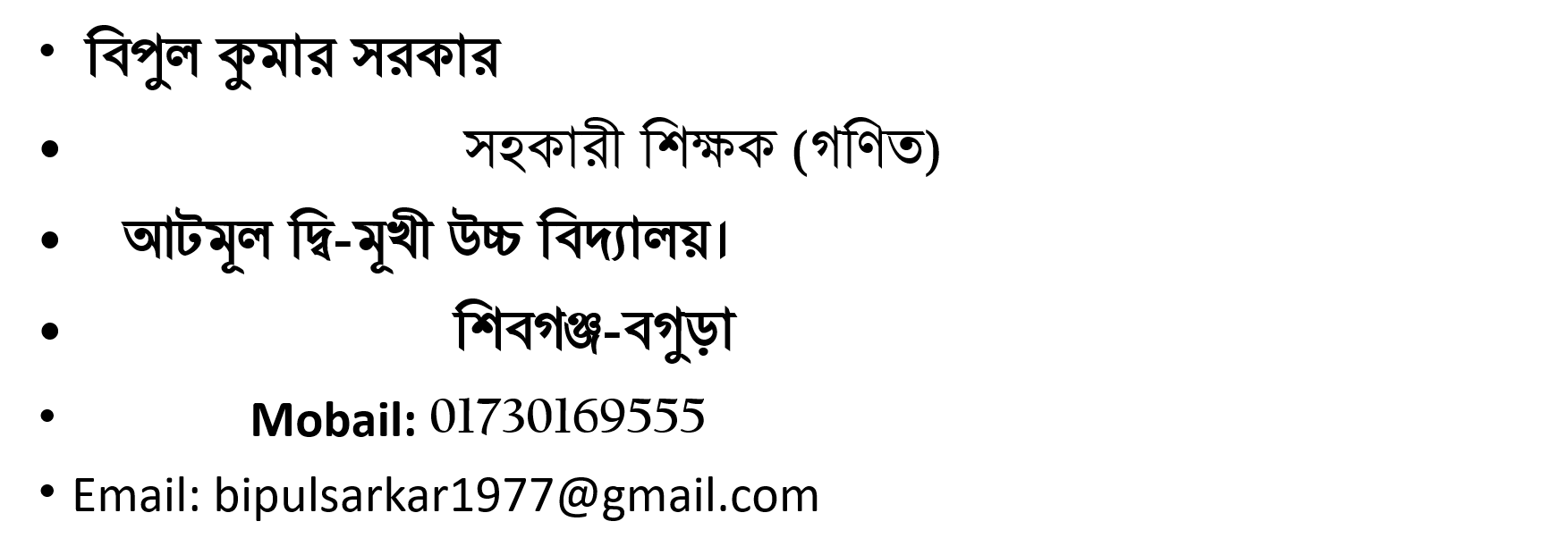 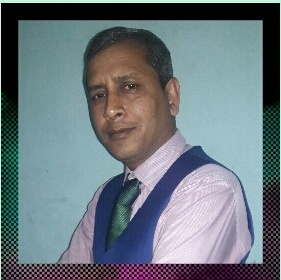 5 January 2021
Bipul Sarkar -Atmool B/L High School -Shibgonj-Bogura - 01730169555
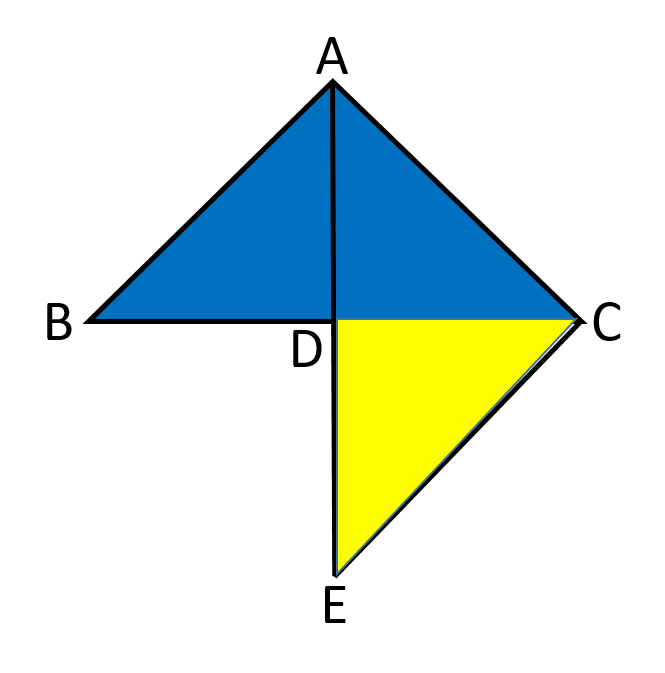 শ্রেণীঃ নবম/দশম
বিষয়ঃ সাধারণ গণিত 
 পাঠঃ জ্যামিতি 
সময়ঃ ৫০ মিনিট
তারিখঃ ০১/০১/২০২১ ইং
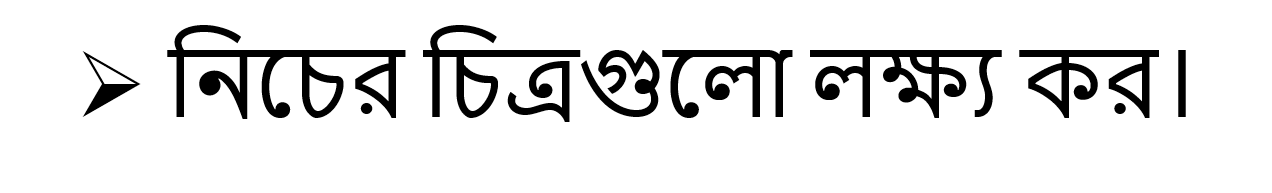 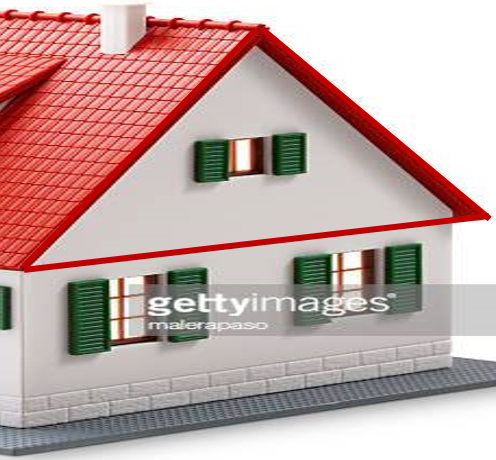 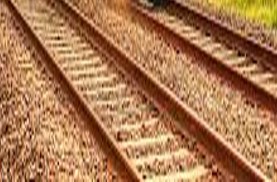 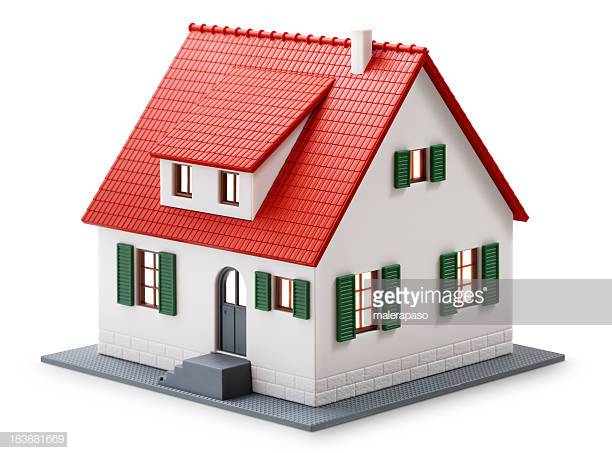 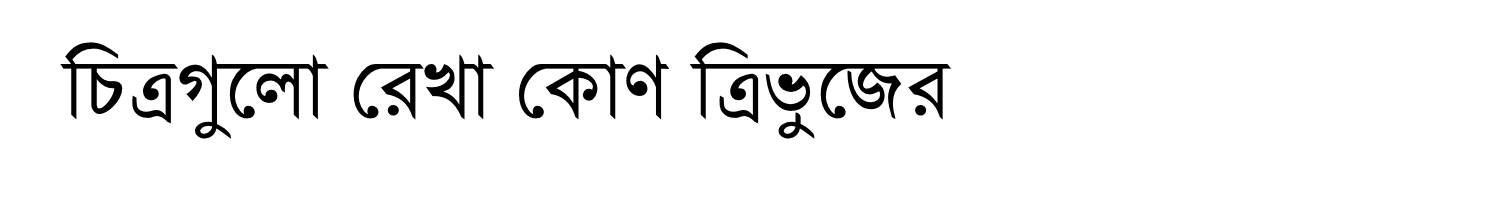 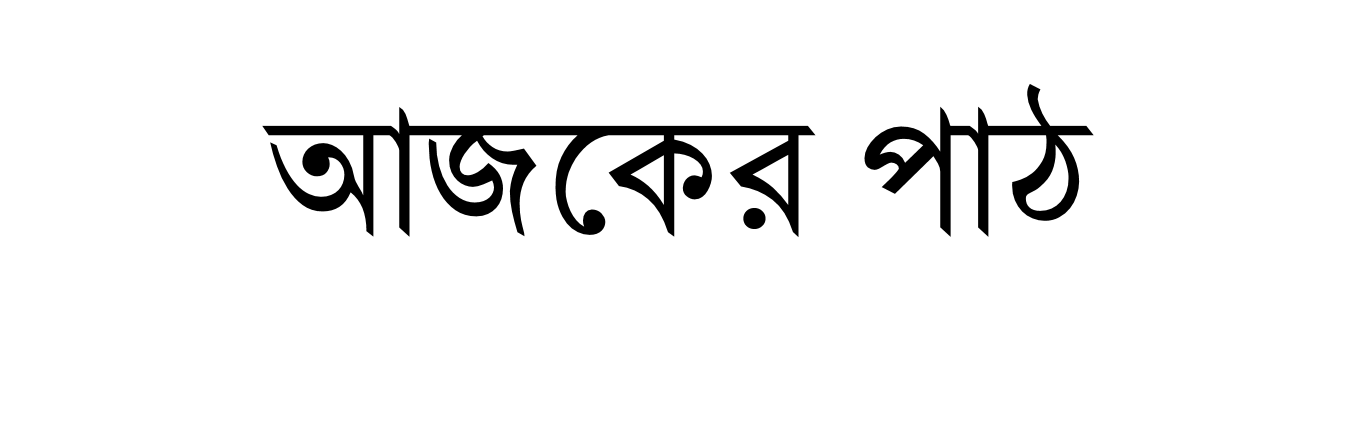 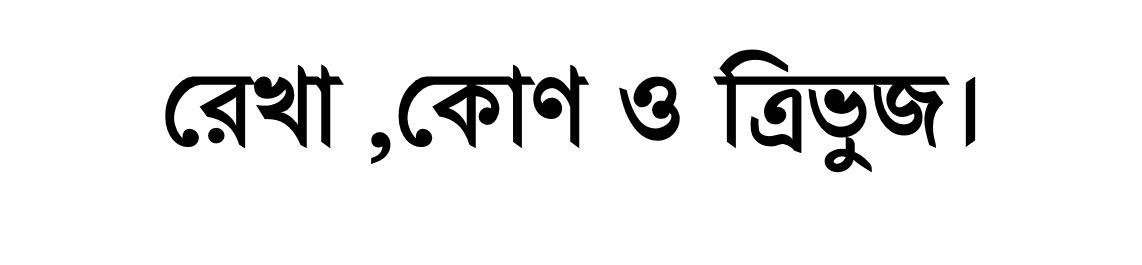 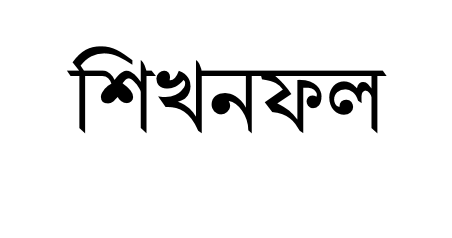 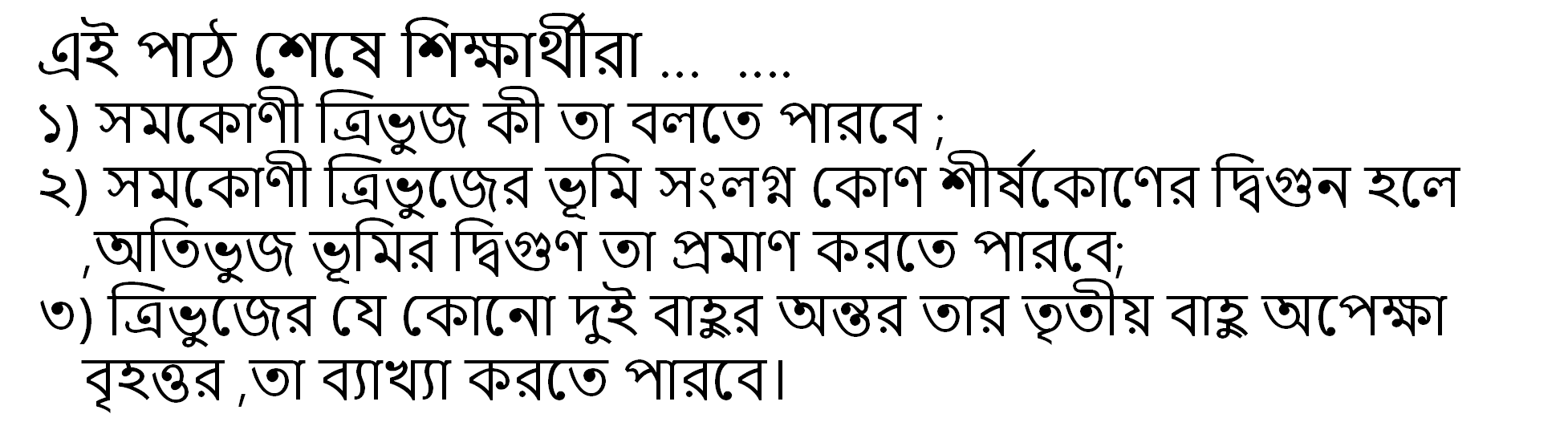 সমকোণী ত্রিভুজ
90°
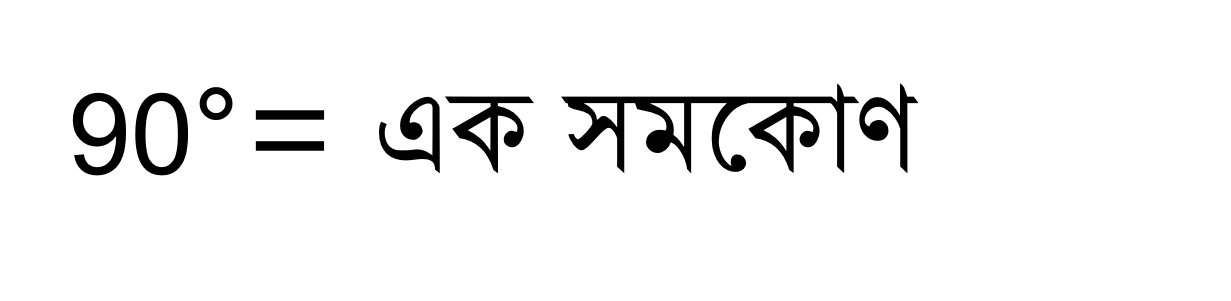 এখানে ক্লিক করুণ
[Speaker Notes: এই স্লাইডটি  বৃত্ততে  ক্লিক করে  প্রদর্শন করতে হবে।]
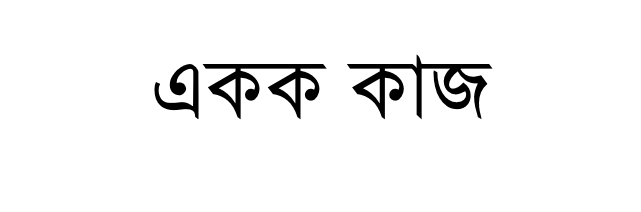 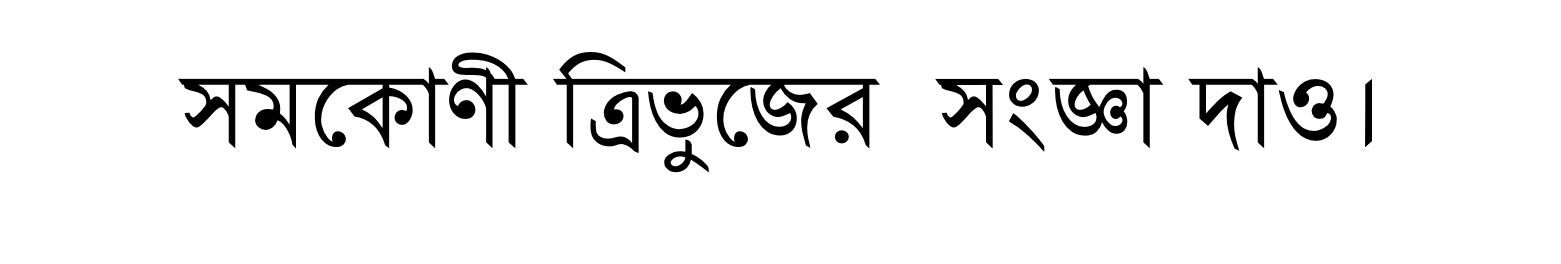 A
ত্রিভুজের
যে                একটি কোণ সমকোণ
 অর্থাৎ         তাকে 
সমকোণী ত্রিভুজ বলে।
90°
90°
C
B
[Speaker Notes: ত্রিভুজ দেখাতে (ত্রিভুজের ) এবং ডিগ্রী (90°) ক্লিক  করুন।]
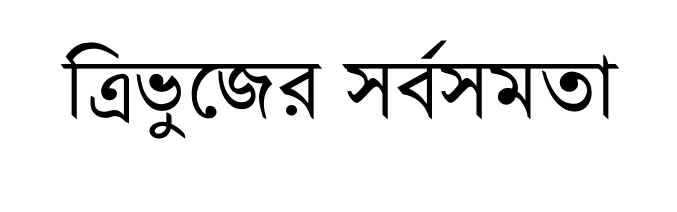 P
A
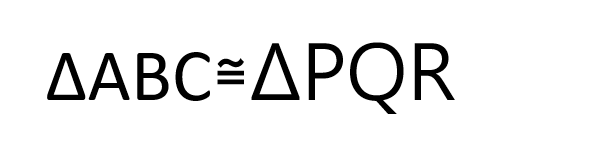 Q
B
C
R
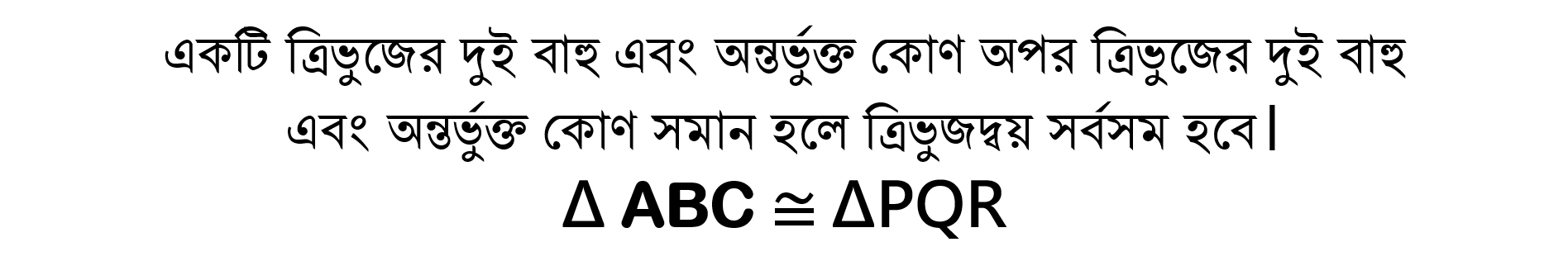 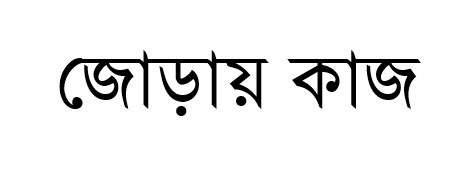 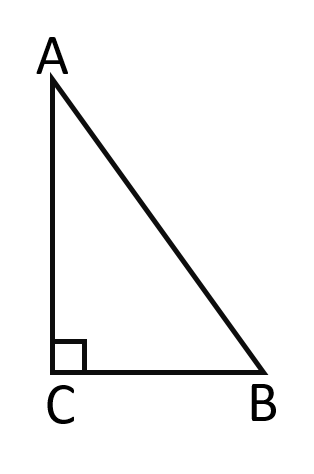 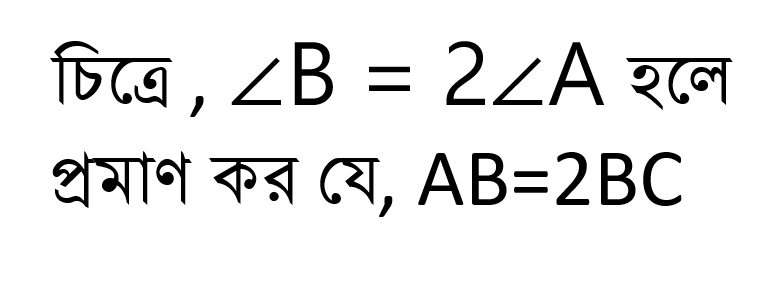 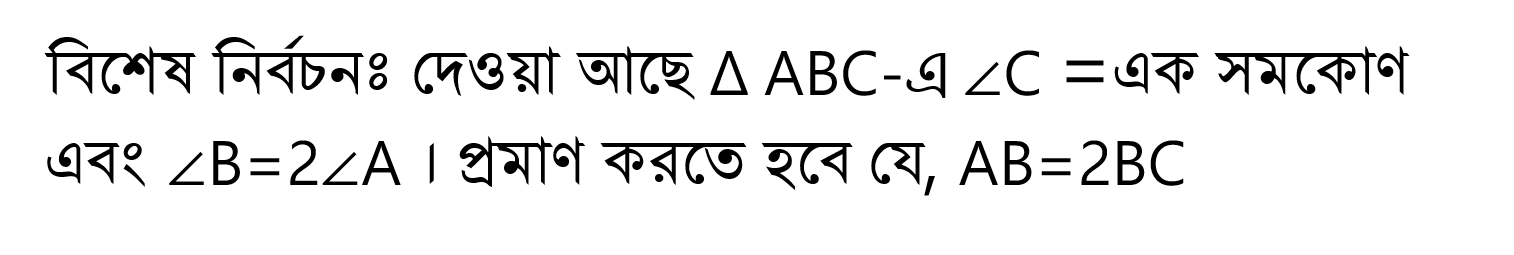 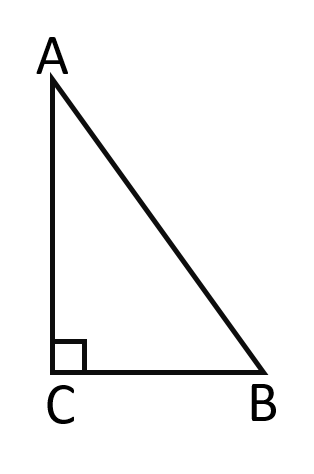 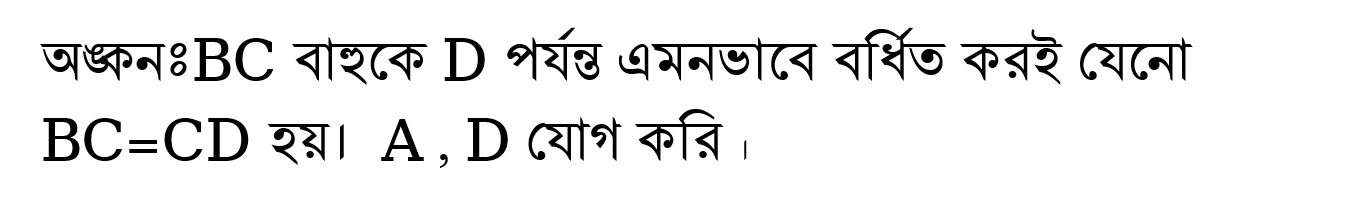 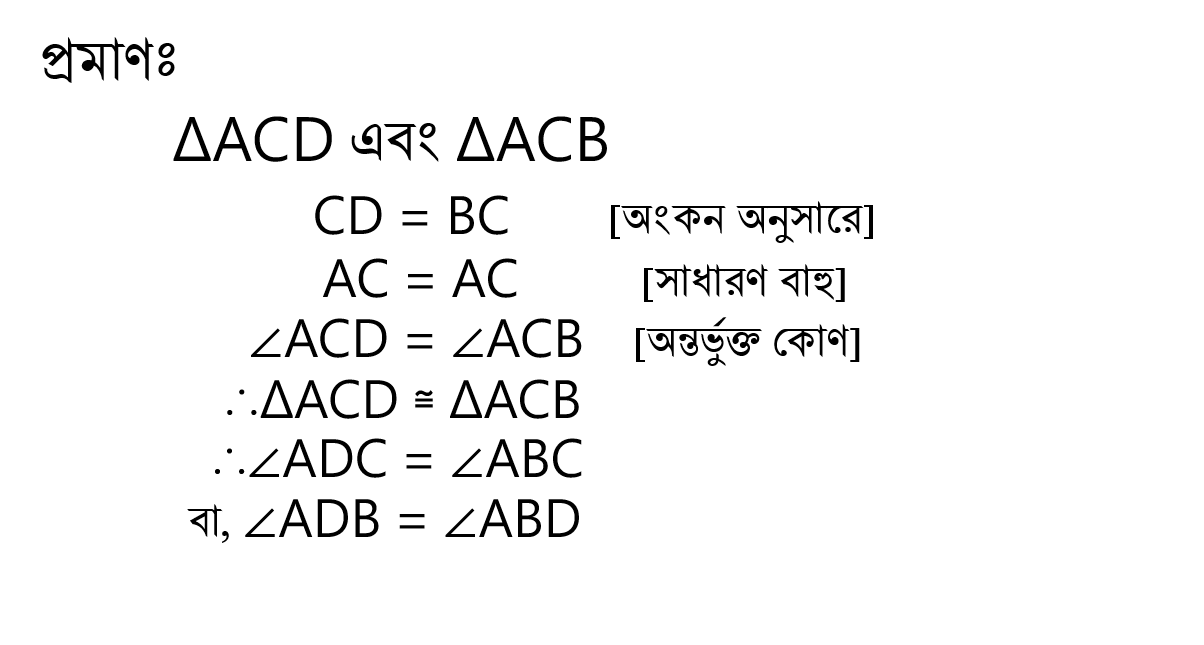 D
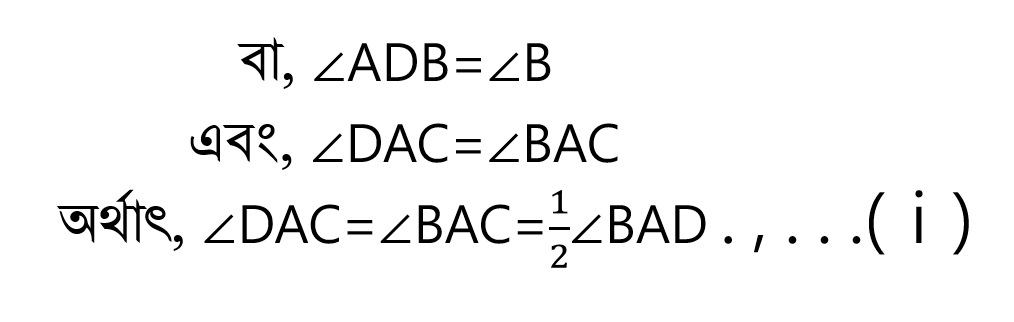 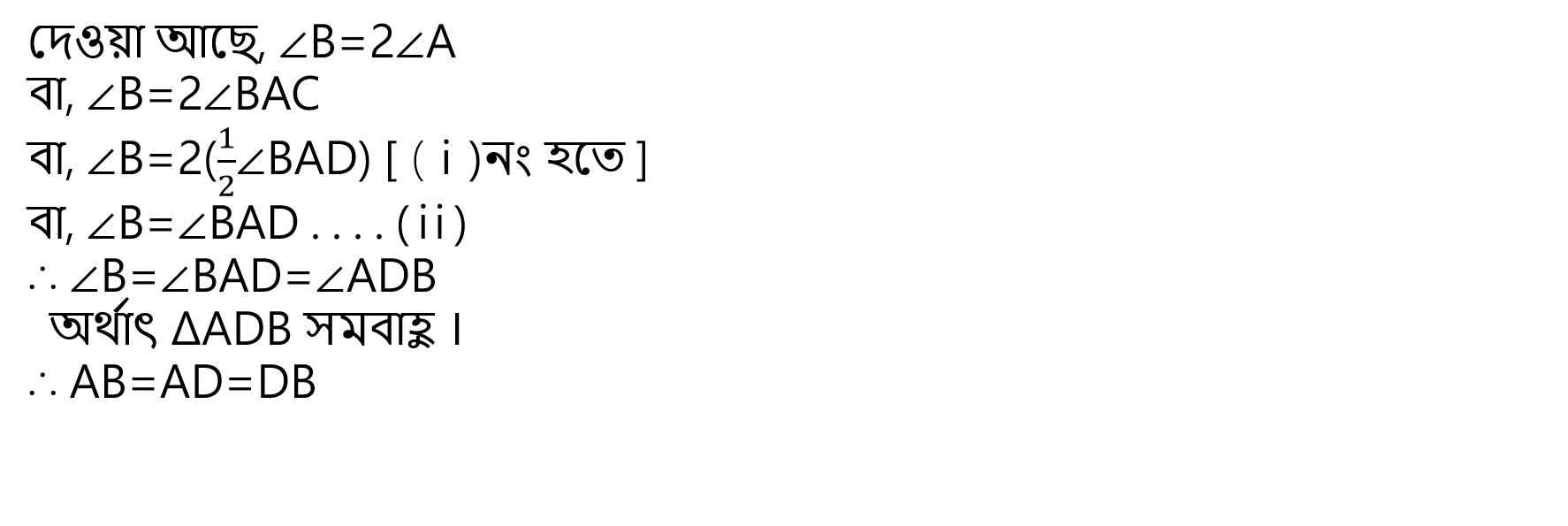 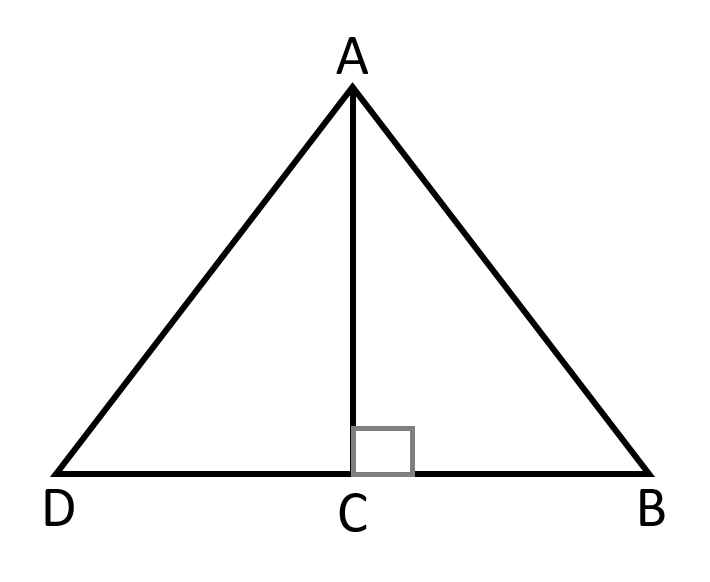 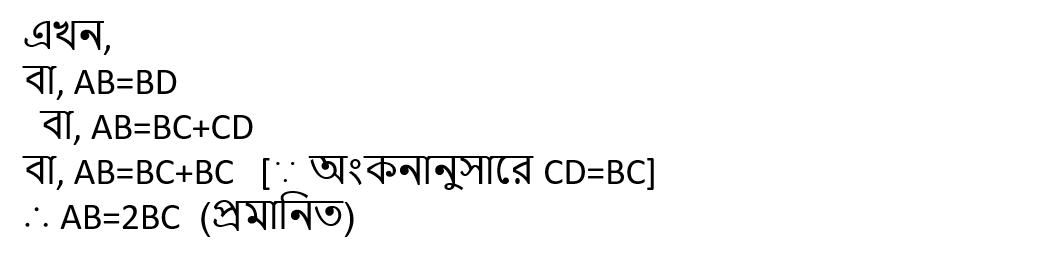 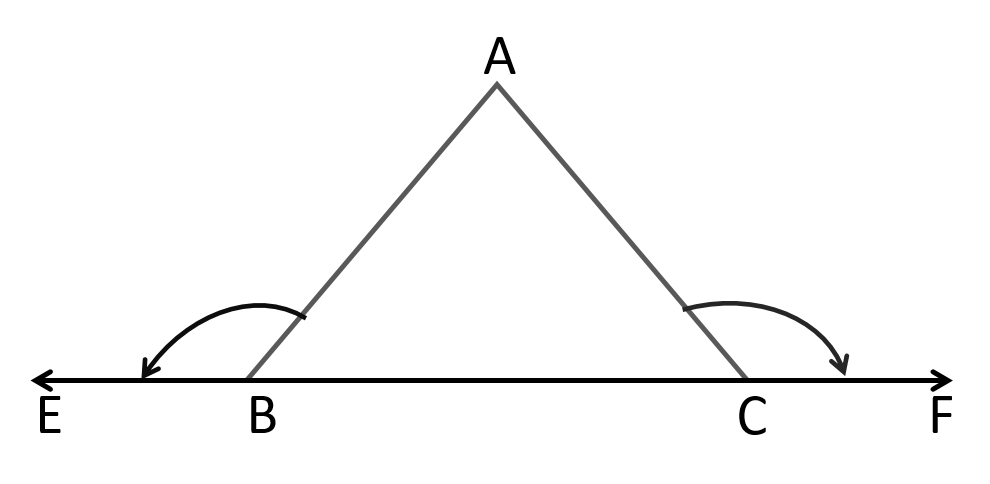 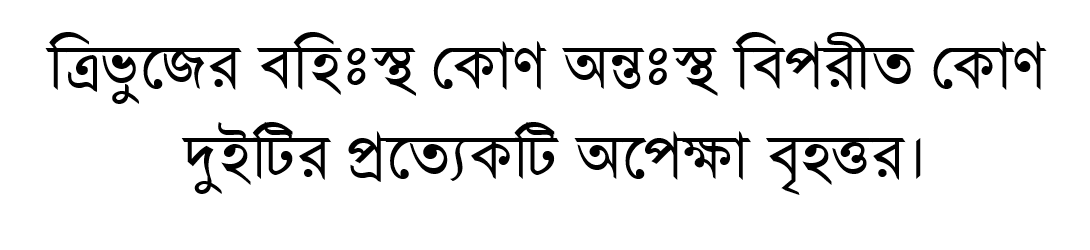 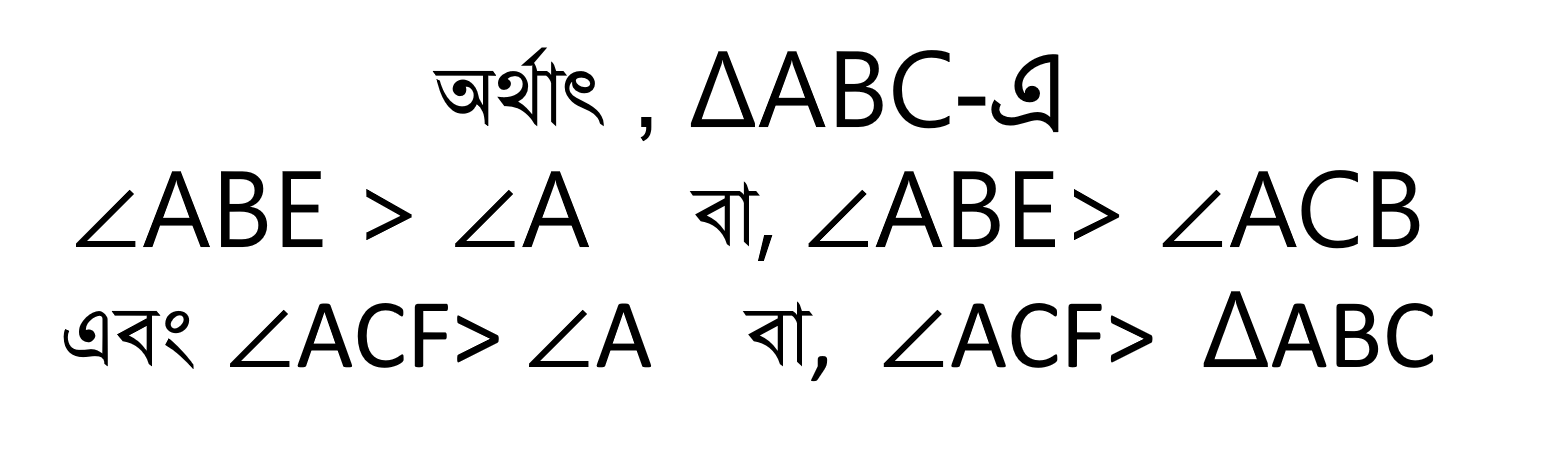 A
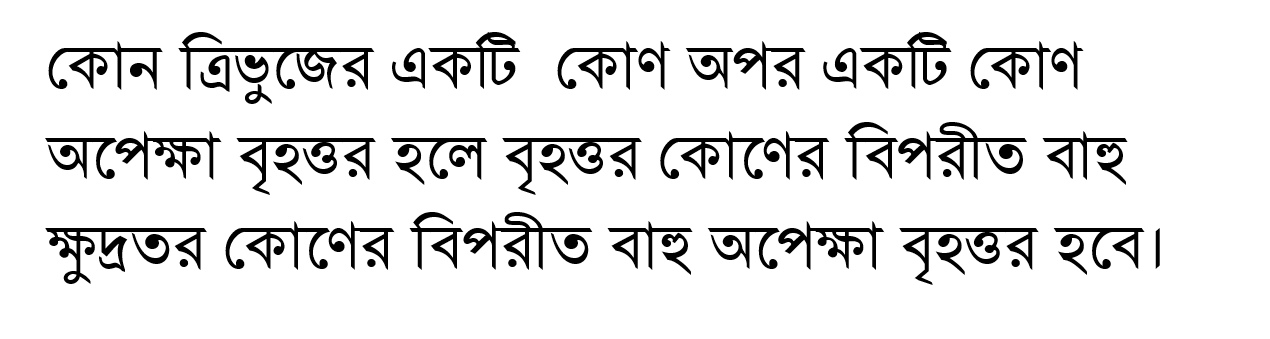 B
C
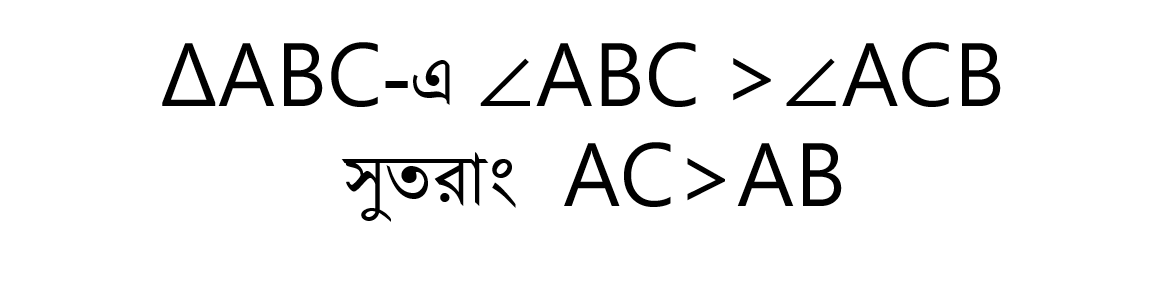 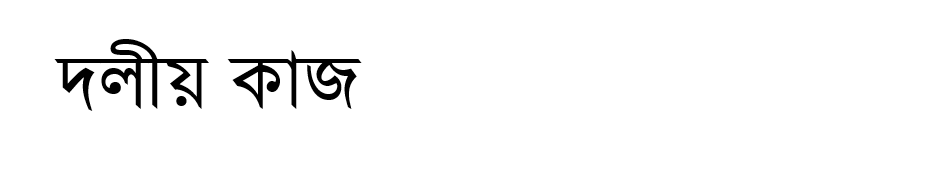 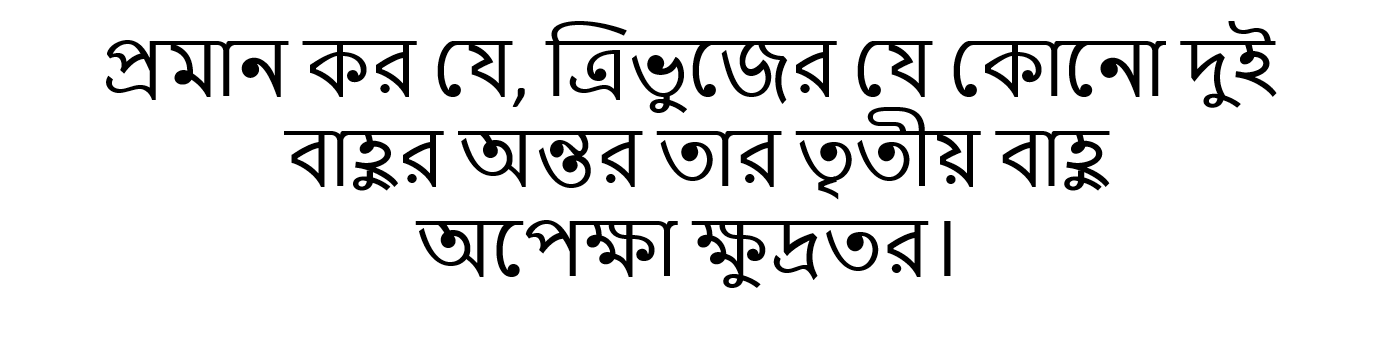 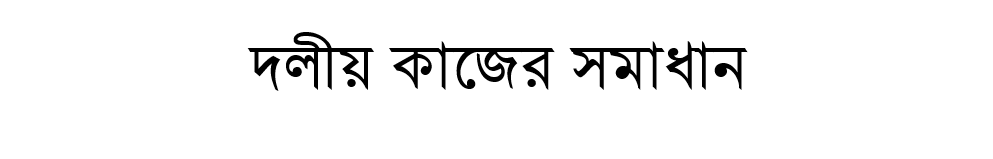 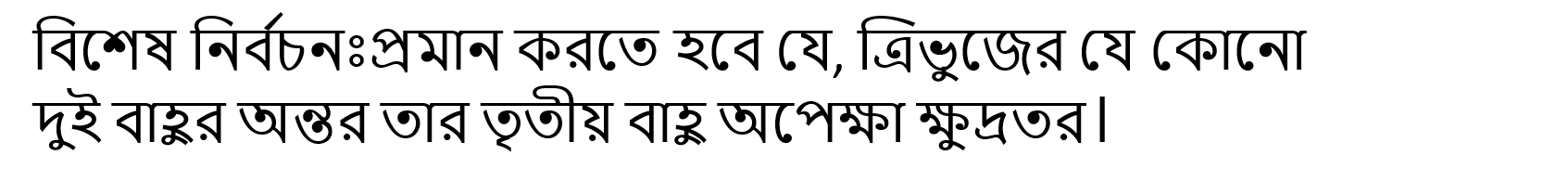 A
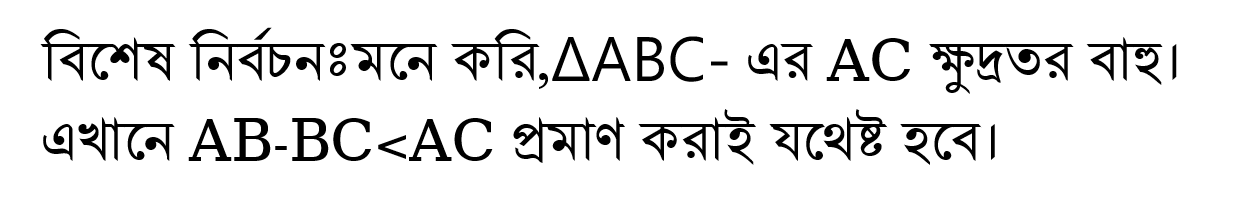 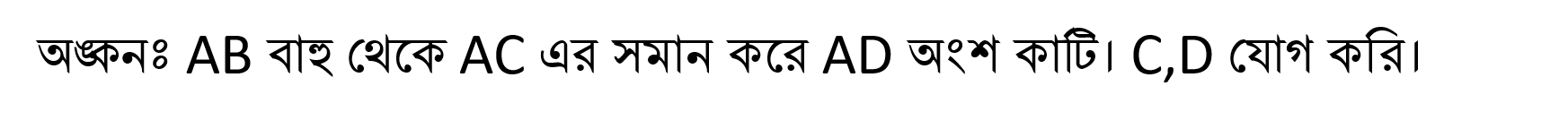 D
C
B
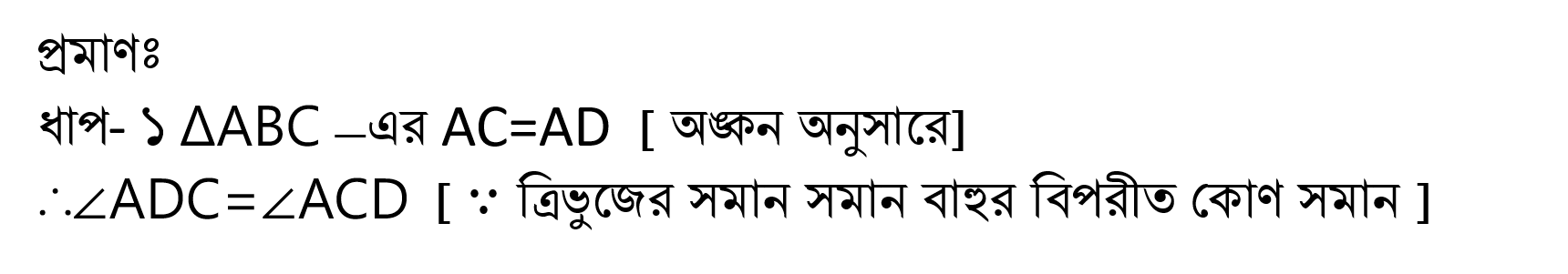 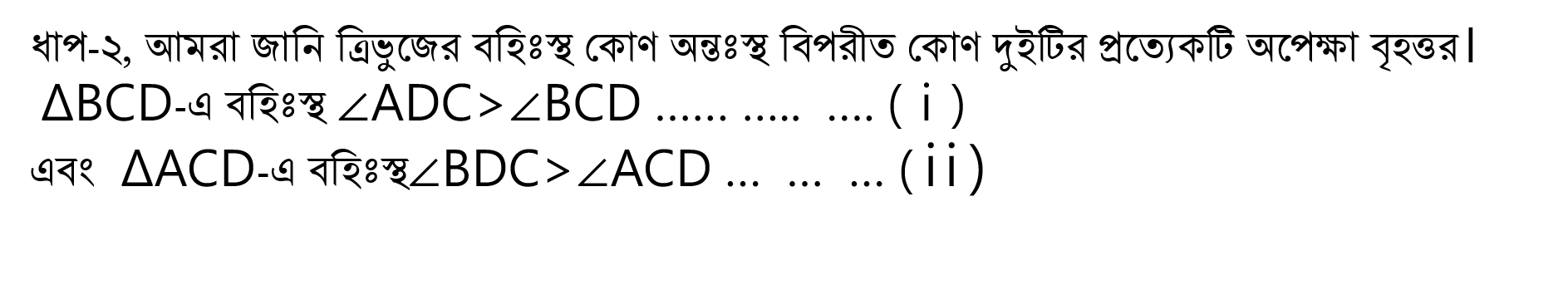 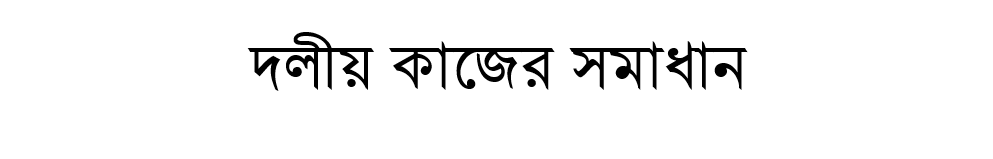 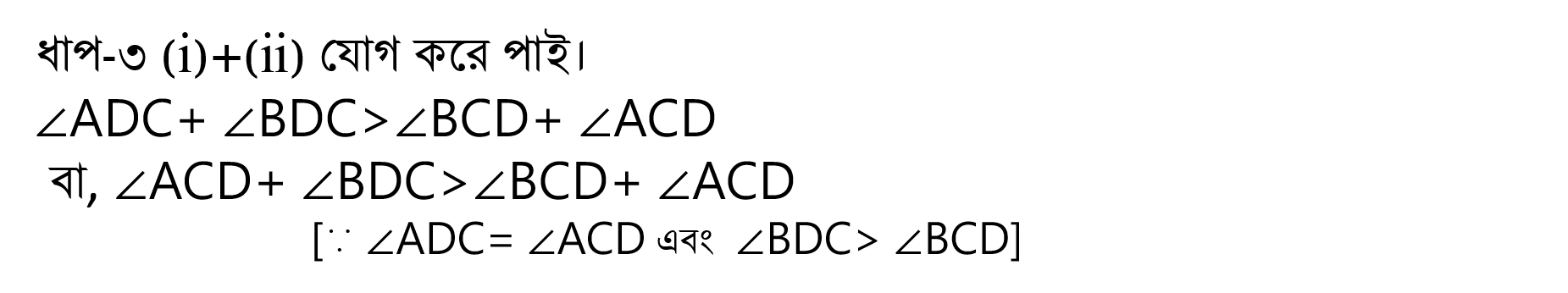 A
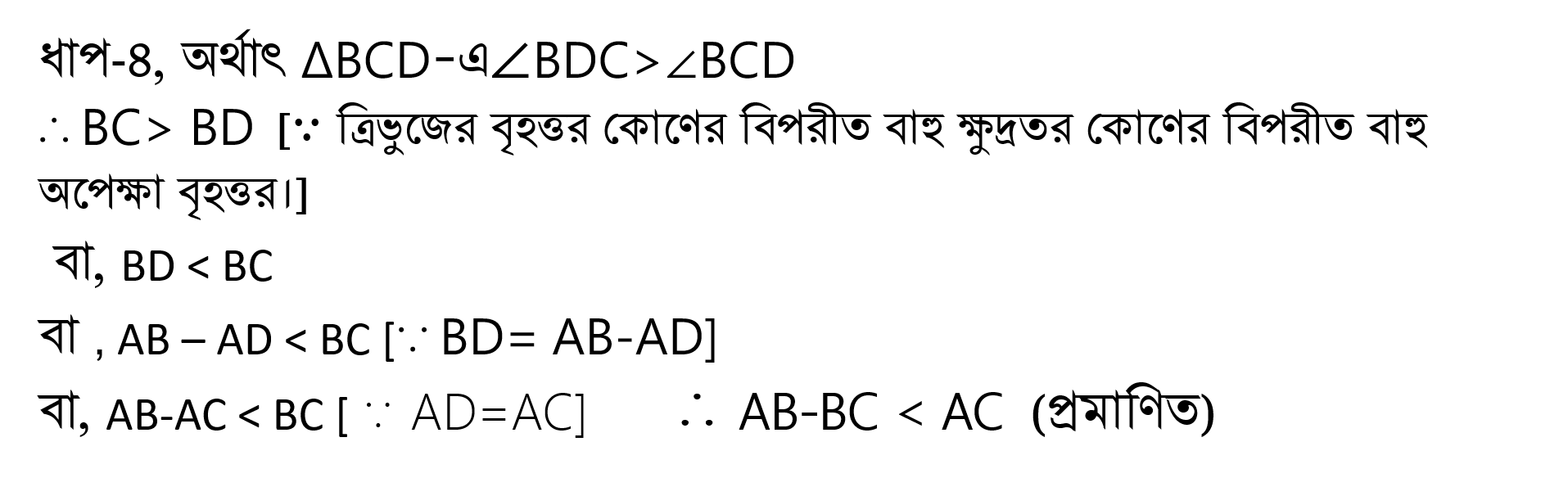 D
C
B
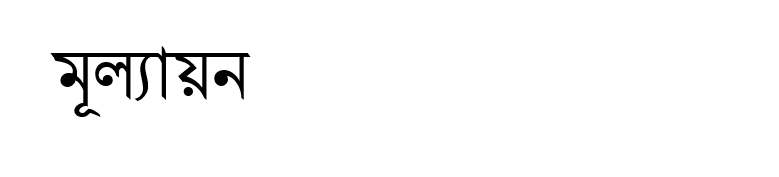 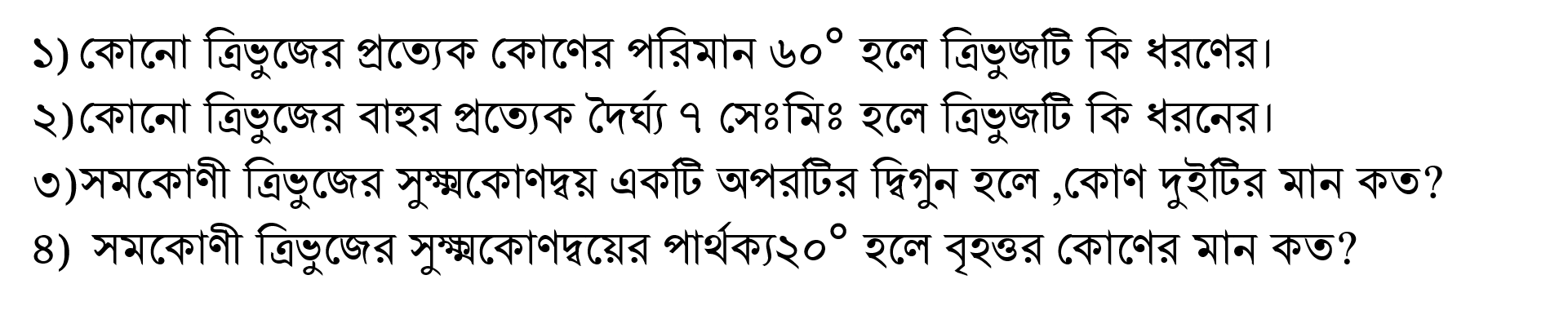 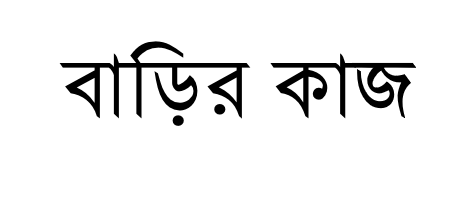 p
Q
R
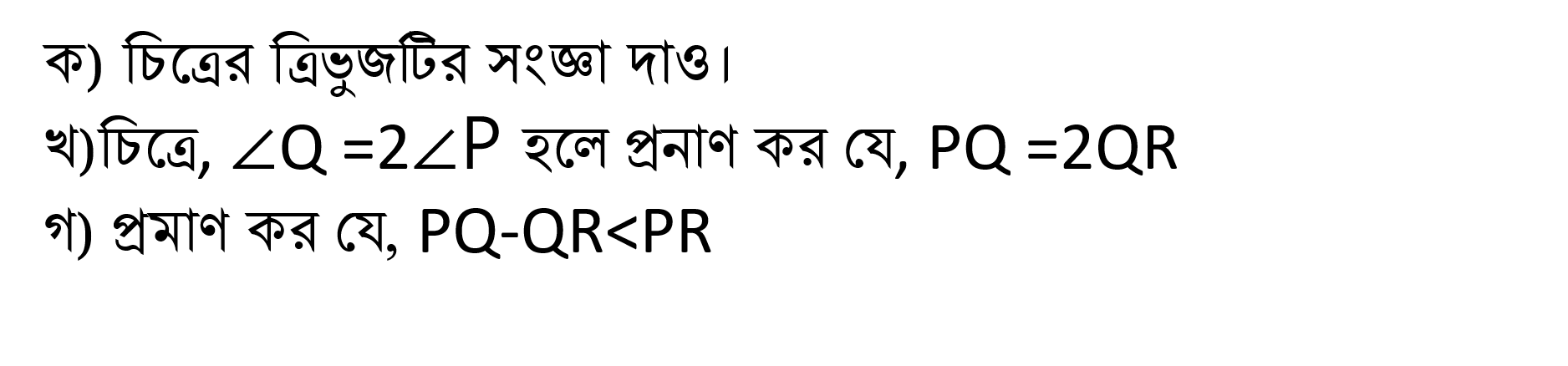 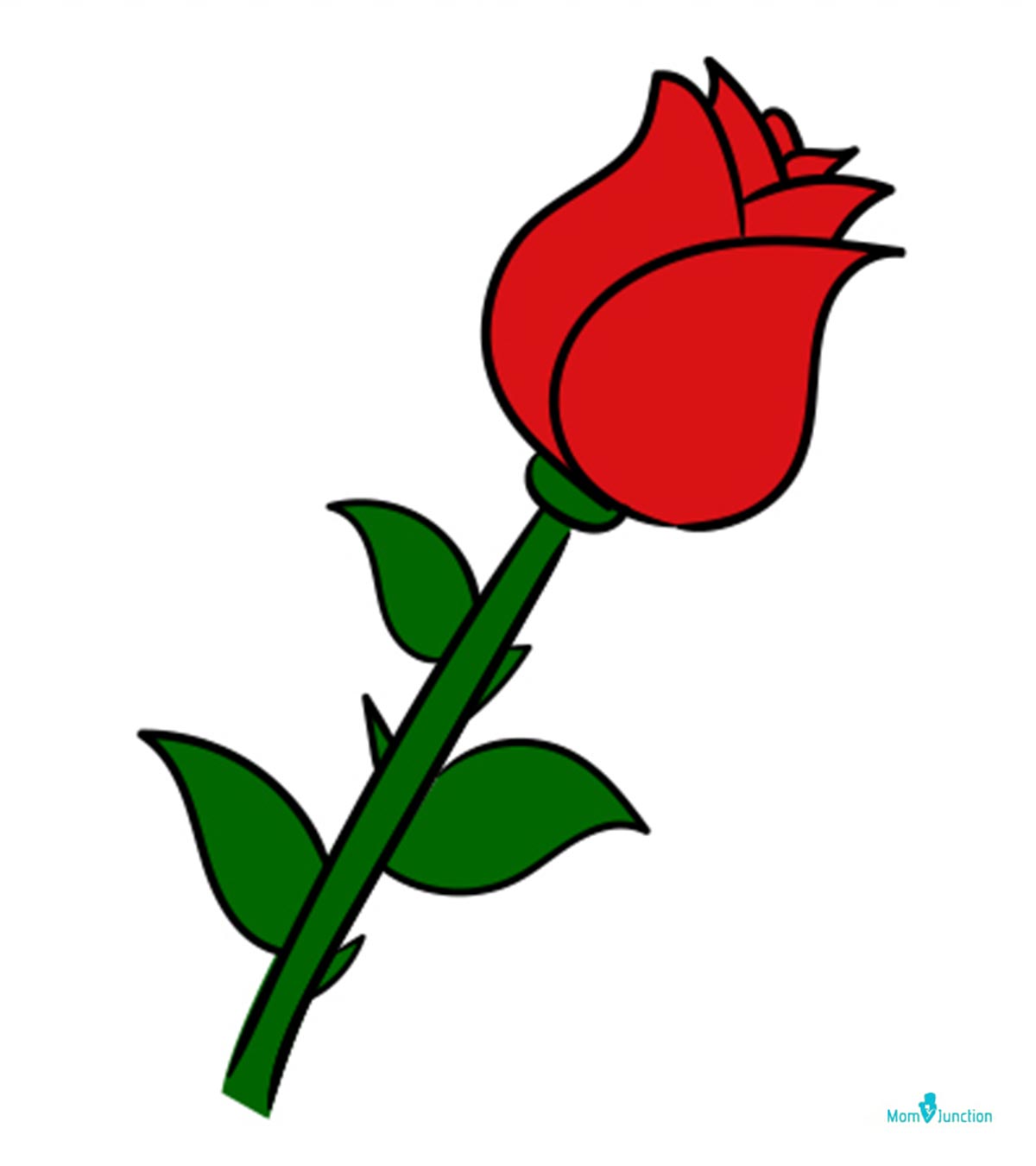 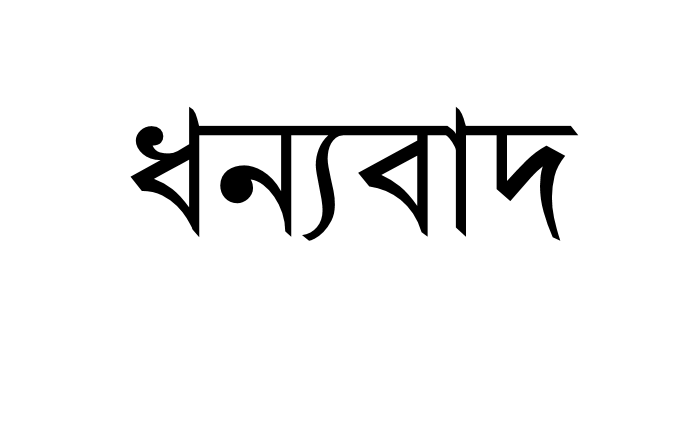